ЛекціяФормули щастя різних країн світу сьогодні: компаративний аналіз
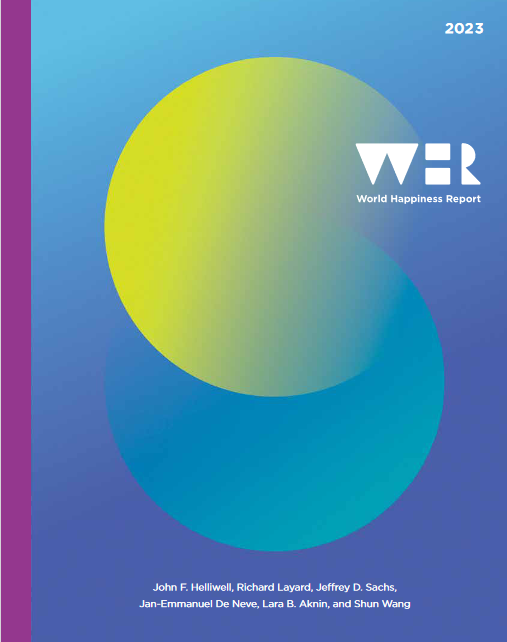 План1. Фінляндія.2. Данія.3. Ісландія.4. Швеція.5. Ізраїль.
Рекомендована література:
Peter Nathaniel Stearns. Happiness in  World History. New York, 2021. 228 p.
Звіт про щастя 2024. World Happiness Report 2024. https://worldhappiness.report/ed/2024/
20 найщасливіших країн світу 2024 р.
Звіт про щастя у світі 2023
Звіт World Happiness Report, підготовлений ООН, ґрунтується на даних глобального опитування людей у 143 країнах світу. Країни ранжуються за рівнем щастя на основі їхніх середніх оцінок життя за три попередні роки – у цьогорічному звіті йдеться про період з 2021 по 2023 рік.
Критерії оцінювання:
тривалість життя, здоров'я, ВВП на душу населення, соціальна підтримка, відчуття свободи при ухваленні основних життєвих рішень, щедрість людей, низький рівень корупції.
Скандинавські країни (Фінляндія, Данія, Ісландія, Швеція та Норвегія) отримали дуже високі оцінки за всіма параметрами.
Ізраїль за останні 2 роки піднявся з дев’ятого місця на п’яте місце.
Зазвичай одні й ті ж країни з року в рік з'являються в топ-20, але у рейтингу  2023-2024 рр. з'явився новий "лідер" – Литва.
Коста-Ріка та Кувейт — нові учасники «двадцятки». 
Водночас Франція ще в 2023 р. випала з "двадцятки найщасливіших" та опинилась на 21 місці в цьогорічному звіті. США випали з першої двадцятки ще з 2012 р. Випала також і  Німеччина. 
Україна посіла 105 місце (в 2023 - 92 місце) з 143 країн.
Останнє місце традиційно посідає  Афганістан. 
Цьогоріч у звіті вперше подано окремі рейтинги за віковими групами, які в багатьох випадках кардинально відрізняються від загального рейтингу. Наприклад, Литва очолює список дітей та молоді до 30 років, тоді як Данія – найщасливіша нація у світі для тих, кому 60+.
Продовжується зближення рейтингів між двома половинами Європи, з Чехією, Литвою та Словенією на позиціях 18, 19 і 21, сприяючи падінню Сполучених Штатів і Німеччини з 15 і 16 місць минулого року до 23 і 24 цього року.
Рейтинги дуже відрізняються для молодих і людей старшого віку. 
Зміни рівня щастя також відрізнялися залежно від регіону. Центральна та Східна Європа мали найбільше зростання, однакове для всіх вікових груп. У країнах СНД зростання було вдвічі меншим. У Східній Азії також спостерігається значне зростання, особливо для старшого населення. Навпаки, оцінки життя знизилися в Південній Азії в усіх вікових групах, особливо в групах середнього віку. Щастя значно впало в групі країн, включаючи Сполучені Штати, Канаду, Австралію та Нову Зеландію, вдвічі більше для молодих, ніж для людей старшого віку. 
Для тих, хто молодше 30 років, рівень щастя зараз однаковий в обох половинах Європи.
У 2021-2023 роках у кожному регіоні негативні емоції були більш поширені серед жінок, ніж чоловіків, причому майже всюди гендерний розрив був більшим у старшому віці.
Позитивні емоції майже не змінилися, але залишаються більш частими для молодих, ніж для старших вікових груп.
Зростання доброзичливості після COVID-19.
Вік і покоління мають значення для щастя.
Робота в мікрогрупахhttps://worldhappiness.report/ed/2024/happiness-of-the-younger-the-older-and-those-in-between/#ranking-of-happiness-2021-2023
Як змінюється рейтинг щастя залежно від вікової групи? How do happiness rankings vary by age group?

Життя стає кращим чи гіршим і для яких вікових груп? Is life getting better or worse, and for which age groups?

Емоції в різному віці Emotions at different ages
Фінляндія URL: https://focus.ua/uk/world/510091-pochemu-finlyandiya-samaya-schastlivaya-strana-v-mire-tri-prichiny
Данія https://www.ukrinform.ua/rubric-other_news/1676961-nedilne_chtivo_danskiy_sekret_shchastya_1948788.html;
https://wkrolik.com.ua/10-principiv-shhaslivogo-zhittya-po-datskomu/
Ісландія https://www.bbc.com/ukrainian/vert-tra-41863915
Швеція https://grinchenko-inform.kubg.edu.ua/sekret-shvedskogo-shhastya/
Ізраїль https://grinchenko-inform.kubg.edu.ua/sekret-shvedskogo-shhastya/
https://padlet.com/savatg31122017/6-uiry6751b1tec3ba
Нова Зеландія https://happiful.com/the-worlds-best-happiness-secrets
https://life.pravda.com.ua/travel/2011/01/21/70659/
https://www.nzherald.co.nz/lifestyle/revealed-secrets-of-a-happy-life/ZYNLP2UPNPGN42RFNEI5QI2K5E/
https://www.talentedladiesclub.com/articles/the-10-happiest-countries-in-the-world-and-their-secrets-to-success/

Австралія 
https://life.pravda.com.ua/travel/2011/01/21/70659/
https://www.wyza.com.au/articles/health/wellbeing/what-is-the-secret-to-happiness-living-in-australia

Чому США не посідають перші місця в рейтингу щастя
https://www.washingtonpost.com/news/inspired-life/wp/2015/05/11/why-many-americans-are-unhappy-even-when-incomes-are-rising-and-how-we-can-change-that/
https://www.vox.com/2019/3/21/18275796/happiness-report-usa-ranking-2019